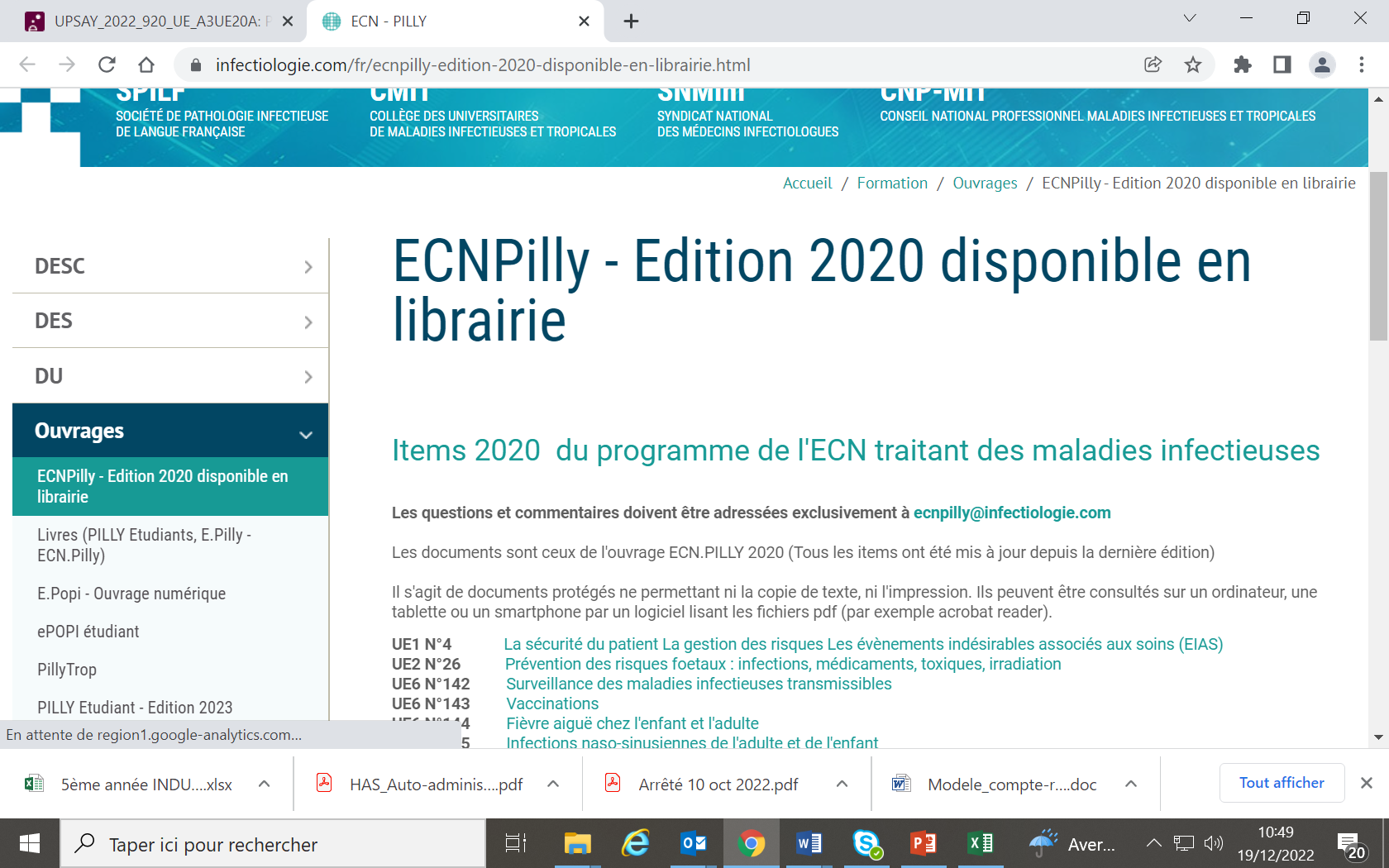 Le guide Pilly :
https://www.infectiologie.com/fr/ecnpilly-edition-2020-disponible-en-librairie.html